Studiedag nieuw consumentenrecht Remedies van de consument
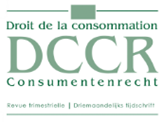 Frederik Van den AbeeleDoctoraatsassistent KU LeuvenGastmedewerker UHasselt
Bernard TillemanProdecaan KU LeuvenGewoon hoogleraar
Consumentenkooprecht
Art. 1649bis-nonies oud BW
Digitale inhoud en diensten
Titel VIbis
Artikel 1701/3 oud BW

§1 De handelaar levert de digitale inhoud of digitale dienst aan de consument. Tenzij de partijen anders zijn overeengekomen, levert de handelaar de digitale inhoud of digitale dienst onverwijld na de sluiting van de overeenkomst aan de consument. (…)
Artikel VI. 43 WER

§1 Tenzij de partijen een ander tijdstip voor de levering zijn overeengekomen, levert de onderneming de goederen door het fysieke bezit van of de controle over de goederen onverwijld, doch in ieder geval niet later dan 30 dagen na de sluiting van de overeenkomst over te dragen aan de consument.


§2 Indien de onderneming niet voldaan heeft aan zijn verplichting om de goederen op het met de consument overeengekomen tijdstip of binnen de in § 1 bedoelde termijnen te leveren, verzoekt de consument hem de levering te verrichten binnen een aanvullende termijn die gezien de omstandigheden passend is. Indien de onderneming de goederen niet binnen de aanvullende termijn levert, heeft de consument het recht de overeenkomst te beëindigen. 


(…) [mogelijkheid tot dadelijke ontbinding]
Artikel 1701/9 oud BW

§1 Wanneer de handelaar heeft verzuimd de digitale inhoud of digitale dienst overeenkomstig artikel 1701/3 te leveren, maant de consument de handelaar aan de digitale inhoud of digitale dienst alsnog te leveren. Indien de handelaar dan verzuimt de digitale inhoud of digitale dienst onverwijld of binnen een door de partijen uitdrukkelijk overeengekomen aanvullende termijn te leveren, heeft de consument het recht de overeenkomst te ontbinden.


§2 (…) [mogelijkheid tot dadelijke ontbinding]
! enac (art. 5.98 BW) & exceptio timoris (art. 5.239, §2 BW)
2
Faculteit Rechtsgeleerdheid en Criminologische Wetenschappen, Afdeling Privaatrecht, Instituut voor Contractenrecht
Nieuw verbintenissenrecht
Boek 5
Consumentenkoop/Digitale inhoud
Oud BW & Titel VIbis
Artikel 1649quinquies oud BW

Primair recht op herstelling of vervanging
Subsidiair recht op ontbinding of prijsvermindering

Aanvullend herstel van de schade (‘schadevergoeding’)
Schorsingsrecht (‘enac’)
Art. 5.83 BW - Opsomming van de sancties

Tenzij partijen anders overeengekomen zijn, beschikt de schuldeiser over de volgende sancties bij een toerekenbare niet-nakoming van de schuldenaar: 

het recht op uitvoering in natura van de verbintenis; 
het recht op herstel van zijn schade; 
het recht op ontbinding van het contract; 
het recht op prijsvermindering; 
het recht om de uitvoering van zijn eigen verbintenis op te schorten.

(…)
Artikel 1701/10 oud BW

Primair recht om goed conform te maken (‘uitvoering in natura’)
Subsidiair recht op ontbinding of prijsvermindering

Aanvullend herstel van de schade (‘schadevergoeding’)
Schorsingsrecht (‘enac’)
3
Faculteit Rechtsgeleerdheid en Criminologische Wetenschappen, Afdeling Privaatrecht, Instituut voor Contractenrecht
1. Uitvoering in natura
Consumentenkoop
Oud BW
Artikel 13.2 Richtlijn 2019/771

2.   In order to have the goods brought into conformity, the consumer may choose between repair and replacement, unless the remedy chosen would be impossible or, compared to the other remedy, would impose costs on the seller that would be disproportionate, taking into account all circumstances, including:

2.   Pour obtenir la mise en conformité des biens, le consommateur peut choisir entre la réparation et le remplacement, à moins que le recours choisi ne soit impossible ou que, par rapport à l’autre recours, il n’impose au vendeur des coûts qui seraient disproportionnés, compte tenu de l’ensemble des circonstances, notamment de:

(2)   Für die Herstellung des vertragsgemäßen Zustands der Waren kann der Verbraucher zwischen Nachbesserung und Ersatzlieferung wählen, es sei denn, die gewählte Abhilfe wäre unmöglich oder würde dem Verkäufer im Vergleich zu der anderen Abhilfemöglichkeit unverhältnismäßig hohe Kosten verursachen, und zwar unter Berücksichtigung aller Umstände, wie unter anderem
Artikel 1649quinquies, § 2 oud BW

In eerste instantie heeft de consument het recht om van de verkoper de kosteloze herstelling van het consumptiegoed of de kosteloze vervanging ervan te eisen, tenzij de gekozen remedie onmogelijk is of in vergelijking met de andere remedies voor de verkoper onevenredige kosten met zich mee zou brengen, rekening houdend met alle omstandigheden, zoals met name:

de waarde die het consumptiegoed zonder het conformiteits-gebrek zou hebben;
de omvang van het conformiteitsgebrek, en 
de mogelijkheid om te kiezen voor de andere remedie zonder ernstige overlast voor de consument
4
Faculteit Rechtsgeleerdheid en Criminologische Wetenschappen, Afdeling Privaatrecht, Instituut voor Contractenrecht
1. Uitvoering in natura
Consumentenkoop
Oud BW
Nieuw verbintenissenrecht
Boek 5
Overweging 54 Richtlijn 2019/771

De lidstaten moeten kunnen bepalen in welke omstandigheden de rol van de schuldenaar door iemand anders kan worden vervuld, bijvoorbeeld de omstandigheden waarin de verplichting van de verkoper om een goed te herstellen op kosten van de verkoper kan worden uitgevoerd door de consument of door een derde.
Artikel 5.235 BW – Vervanging van de schuldenaar

Indien de prestatie zich hiertoe leent, heeft de schuldeiser het recht zich door de rechter te laten machtigen om de verbintenis zelf uit te voeren of te laten uitvoeren door een derde op kosten van de schuldenaar. (…)
5
Faculteit Rechtsgeleerdheid en Criminologische Wetenschappen, Afdeling Privaatrecht, Instituut voor Contractenrecht
1. Uitvoering in natura
Consumentenkoop
Oud BW
Digitale inhoud en digitale diensten
Titel VIbis
Artikel 1649quinquies, § 3 oud BW

Elke herstelling of vervanging wordt verricht: 1. kosteloos, 2. binnen een redelijke termijn (…), en 3. zonder ernstige overlast voor de consument (…).

De verkoper neemt het te vervangen goed op zijn kosten terug.

Wanneer een herstelling de verwijdering vergt van het goed dat op een wijze die in overeenstemming is met zijn aard en doel was geïnstalleerd voordat het conformiteitsgebrek duidelijk werd, of wanneer dit goed moet worden vervangen, omvat de verplichting tot herstelling of vervanging van het goed de verwijdering van het niet-conforme goed en de installatie van het vervangende goed of het herstelde goed, of het betalen van de kosten van die verwijdering of installatie.

De consument is niet gehouden om te betalen voor het normaal gebruik van het vervangen goed tijdens de periode die aan de vervanging voorafgaat.
Artikel 1701/11 oud BW

§ 2. Binnen een redelijke termijn na het tijdstip waarop de handelaar door de consument in kennis is gesteld van het conformiteitsgebrek, maakt de handelaar de digitale inhoud of digitale dienst, kosteloos en zonder ernstige overlast voor de consument conform, § 1, rekening houdend met de aard van de digitale inhoud of digitale dienst en het doel waarvoor de consument de digitale inhoud of digitale dienst nodig had.
6
Faculteit Rechtsgeleerdheid en Criminologische Wetenschappen, Afdeling Privaatrecht, Instituut voor Contractenrecht
1. Uitvoering in natura
Consumentenkoop
Oud BW
Digitale inhoud en digitale diensten
Titel VIbis
Artikel 1649quinquies, § 4 oud BW

De verkoper kan weigeren om het consumptiegoed conform te maken overeenkomstig § 2 als herstelling en vervanging onmogelijk zijn of voor de verkoper onevenredige kosten met zich zouden brengen, rekening houdend met alle omstandigheden, zoals met name de waarde die het consumptiegoed zonder het conformiteitsgebrek zou hebben of de omvang van het conformiteitsgebrek.
Artikel 1701/11 oud BW

§ 1. De consument heeft het recht de digitale inhoud of digitale dienst conform te laten maken, tenzij dat onmogelijk is of voor de handelaar onevenredige kosten met zich meebrengt, rekening houdend met alle omstandigheden van het geval, waaronder: 1° de waarde die de digitale inhoud of digitale dienst zou hebben wanneer er geen conformiteitsgebrek zou zijn geweest;en2° de omvang van het conformiteitsgebrek.
Artikel 5.234 BW - Beginsel

De schuldeiser heeft het recht om de uitvoering van de verschuldigde prestatie in rechte te vorderen, tenzij dit onmogelijk of abusief zou zijn.
7
Faculteit Rechtsgeleerdheid en Criminologische Wetenschappen, Afdeling Privaatrecht, Instituut voor Contractenrecht
2. Ontbinding of prijsvermindering
Digitale inhoud en digitale diensten
Titel VIbis
Consumentenkoop
Oud BW
Artikel 1701/12, § 1 BW

De consument heeft recht op [prijsvermindering dan wel op ontbinding]:

remedie om conform te maken, is onmogelijk of onevenredig conform 1701/11 § 1; [2] de handelaar heeft de digitale inhoud of digitale dienst niet conform gemaakt conform 1701/11, § 2;

er blijkt een conformiteitsgebrek te zijn ondanks de poging van de handelaar om de digitale inhoud of dienst conform te maken;

het conformiteitsgebrek is zo ernstig dat een onmiddellijke prijsvermindering of de ontbinding […] gerechtvaardigd is, of

de handelaar heeft verklaard, of uit de omstandigheden blijkt duidelijk dat de handelaar de digitale inhoud of digitale dienst niet binnen een redelijke termijn of zonder ernstige overlast voor de consument conform zal maken.
Artikel 1649quinquies, § 5 oud BW

De consument heeft het recht van de verkoper [prijsvermindering  dan wel de ontbinding te bekomen]:

de verkoper heeft de herstelling of vervanging niet voltooid of […] niet voltooid conform § 3, lid 2 en 3, of de verkoper heeft geweigerd de goederen conform te maken conform § 4;

er blijkt een conformiteitsgebrek te zijn ondanks de poging van de verkoper om de goederen conform te maken;

het conformiteitsgebrek is zo ernstig dat een onmiddellijke prijsvermindering of ontbinding […] gerechtvaardigd is;

de verkoper heeft verklaard of uit de omstandigheden blijkt duidelijk dat de verkoper de goederen door middel van herstelling of vervanging niet binnen een redelijke termijn of zonder ernstige overlast voor de consument conform de overeenkomst zal maken.
8
Faculteit Rechtsgeleerdheid en Criminologische Wetenschappen, Afdeling Privaatrecht, Instituut voor Contractenrecht
2. Ontbinding of prijsvermindering
Consumentenkoop
Oud BW
Nieuw verbintenissenrecht
Boek 5
Artikel 1649quinquies, § 5 oud BW

In afwijking van het eerste lid heeft de consument niet het recht de koopovereenkomst te ontbinden indien het conformiteitsgebrek gering is. Het is aan de verkoper om te bewijzen dat het conformiteitsgebrek gering is. 

Artikel 1649quinquies, § 6 oud BW

De prijsvermindering moet evenredig zijn aan het verschil tussen de waarde van het door de consument ontvangen consumptiegoed en de waarde die het consumptiegoed zou hebben gehad indien dit conform de koopovereenkomst was geweest..
Artikel 5.97 BW – Recht op prijsvermindering

In geval van een niet-nakoming die onvoldoende ernstig is om de ontbinding te rechtvaardigen, kan de schuldeiser in rechte de prijsvermindering eisen.

(…)

De prijsvermindering is evenredig met het verschil, op het tijdstip van de contractsluiting, tussen de waarde van de ontvangen prestatie en de waarde van de overeengekomen prestatie
9
Faculteit Rechtsgeleerdheid en Criminologische Wetenschappen, Afdeling Privaatrecht, Instituut voor Contractenrecht
2. Ontbinding of prijsvermindering
Consumentenkoop
Oud BW
Digitale inhoud en digitale diensten
Titel VIbis
Artikel 1649quinquies, § 5 oud BW

In afwijking van het eerste lid heeft de consument niet het recht de koopovereenkomst te ontbinden indien het conformiteitsgebrek gering is. Het is aan de verkoper om te bewijzen dat het conformiteitsgebrek gering is. 

Artikel 1649quinquies, § 6 oud BW

De prijsvermindering moet evenredig zijn aan het verschil tussen de waarde van het door de consument ontvangen consumptiegoed en de waarde die het consumptiegoed zou hebben gehad indien dit conform de koopovereenkomst was geweest..
Artikel 1701/12, § 3 oud BW

Wanneer de digitale inhoud of digitale dienst wordt geleverd tegen betaling van een prijs, mag de consument de overeenkomst enkel ontbinden wanneer het conformiteitsgebrek niet gering is. Het is aan de handelaar om te bewijzen dat het conformiteitsgebrek gering is.
Artikel 1701/12, § 2 oud  BW

De prijsvermindering moet evenredig zijn aan het verschil tussen de waarde van de aan de consument geleverde digitale inhoud of digitale dienst en de waarde die de digitale inhoud of digitale dienst zou hebben gehad indien deze conform was geweest.
10
Faculteit Rechtsgeleerdheid en Criminologische Wetenschappen, Afdeling Privaatrecht, Instituut voor Contractenrecht
2. Ontbinding of prijsvermindering
Consumentenkoop
Oud BW
Nieuw verbintenissenrecht
Boek 5
Artikel 1649quinquies, § 7 oud BW

Het recht om de koopovereenkomst te ontbinden wordt uitgeoefend door middel van een eenzijdige wilsverklaring aan de verkoper.

In het geval van de verkoop van meerdere consumptiegoederen kan de consument, indien het conformiteitsgebrek slechts betrekking heeft op enkele ervan en indien er een grond is voor ontbinding van de koopovereenkomst krachtens dit artikel, zijn ontbindingsrecht alleen uitoefenen voor de niet-conforme goederen en de conforme goederen die hij op hetzelfde moment heeft verworven indien van de consument niet redelijkerwijs kan worden verwacht dat hij alleen de conforme goederen zal willen houden.

(…)
Artikel 5.91 BW – Gerechtelijke ontbinding

Artikel 5.93 BW – Ontbinding door kennisgeving van de SE

Nadat hij nuttige maatregelen heeft genomen om de niet-nakoming van de schuldenaar vast te stellen, kan de schuldeiser het contract, op eigen risico, ontbinden door middel van een schriftelijke kennisgeving aan de schuldenaar. Die vermeldt de tekortkomingen die hem worden verweten

Artikel 5.96 BW – Gedeeltelijke ontbinding

Wanneer de tekortkoming die de ontbinding rechtvaardigt slechts een gedeelte van het contract aantast, is de ontbinding beperkt tot dat gedeelte voor zover het contract deelbaar is volgens de bedoeling van de partijen, gelet op de aard en de strekking ervan
11
Faculteit Rechtsgeleerdheid en Criminologische Wetenschappen, Afdeling Privaatrecht, Instituut voor Contractenrecht
2. Ontbinding of prijsvermindering
Consumentenkoop
Oud BW
Digitale inhoud en digitale diensten
Titel VIbis
Artikel 1649quinquies, § 7 oud BW

Het recht om de koopovereenkomst te ontbinden wordt uitgeoefend door middel van een eenzijdige wilsverklaring aan de verkoper.

In het geval van de verkoop van meerdere consumptiegoederen kan de consument, indien het conformiteitsgebrek slechts betrekking heeft op enkele ervan en indien er een grond is voor ontbinding van de koopovereenkomst krachtens dit artikel, zijn ontbindingsrecht alleen uitoefenen voor de niet-conforme goederen en de conforme goederen die hij op hetzelfde moment heeft verworven indien van de consument niet redelijkerwijs kan worden verwacht dat hij alleen de conforme goederen zal willen houden [= art. 5.96 BW]
Artikel 1701/12, § 3 oud BW

De consument oefent het recht om de overeenkomst te ontbinden uit door middel van een verklaring aan de handelaar waarin het besluit tot ontbinding van de overeenkomst tot uitdrukking komt.



Zie voor Titel VIbis:

Artikel 1701/13 (Verplichtingen handelaar bij ontbinding)

Artikel 1701/14 (Verbintenissen consument bij ontbinding)

Artikel 1701/15 (Termijnen/middelen voor terugbetaling)
12
Faculteit Rechtsgeleerdheid en Criminologische Wetenschappen, Afdeling Privaatrecht, Instituut voor Contractenrecht
Bedankt voor uw aandacht.
13
Faculteit Rechtsgeleerdheid en Criminologische Wetenschappen, Afdeling Privaatrecht, Instituut voor Contractenrecht